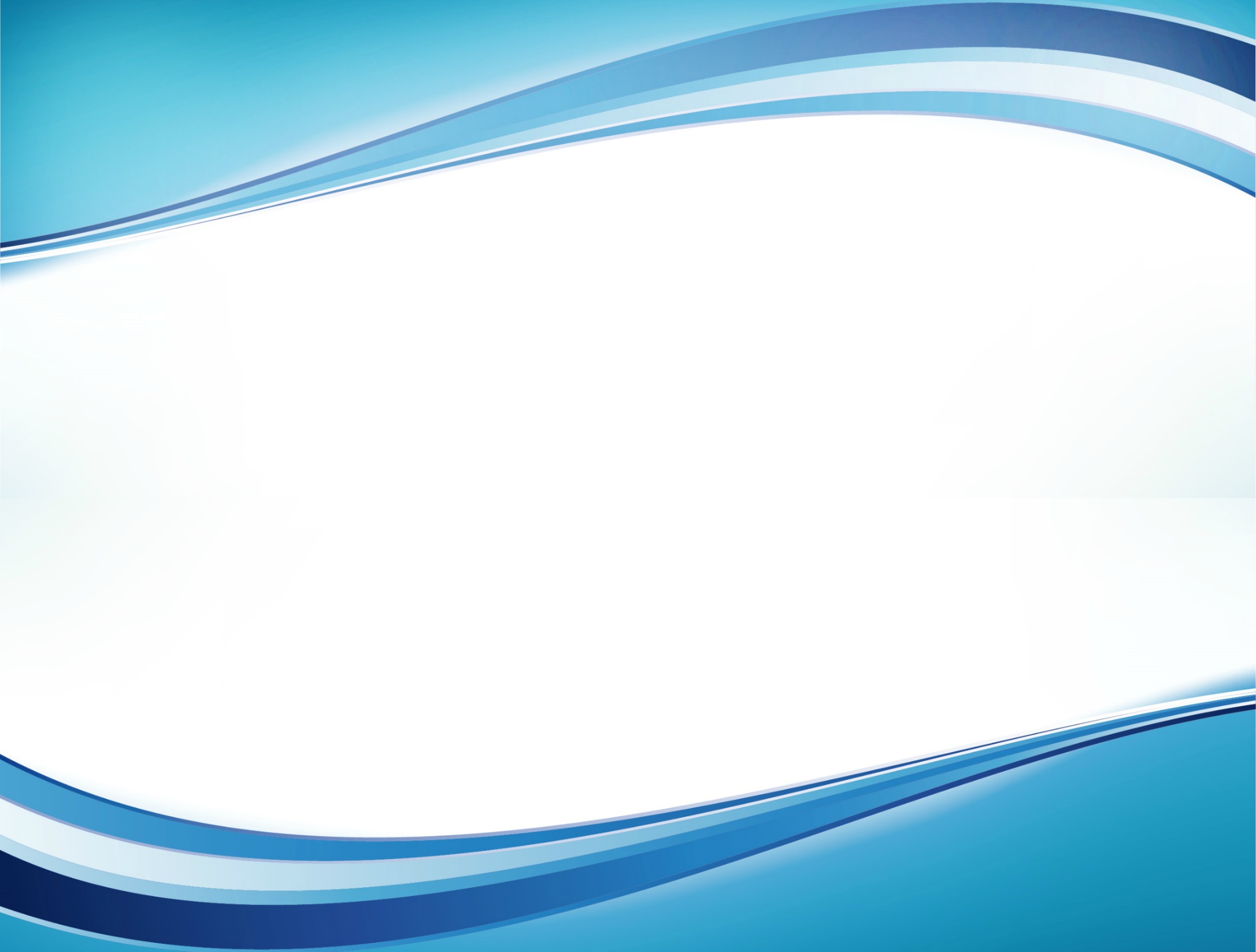 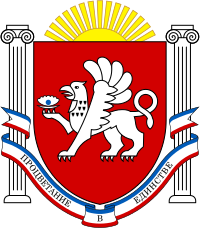 Министерство образования, науки и молодежи Республики Крым
ГКУ «Центр оценки и мониторинга качества образования»
Дополнительные материалы и оборудование для проведения ГИА-9
Петенко Оксана Васильевна,
начальник отдела методического обеспечения 
и анализа результатов ГИА
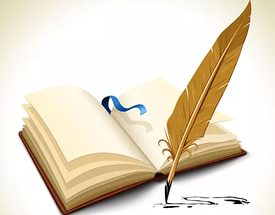 1
Русский язык
Словари предоставляются образовательной организацией, на базе которой организован ППЭ, либо образовательными организациями, обучающиеся которых сдают экзамен в ППЭ. 
Пользоваться личными словарями участникам запрещено.
Математика
2
Калькуляторы на экзамене не используются.
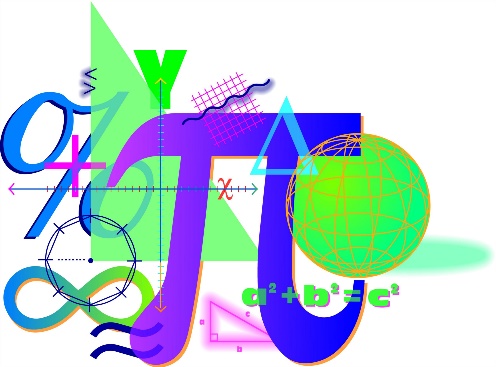 3
Справочные материалы по математике
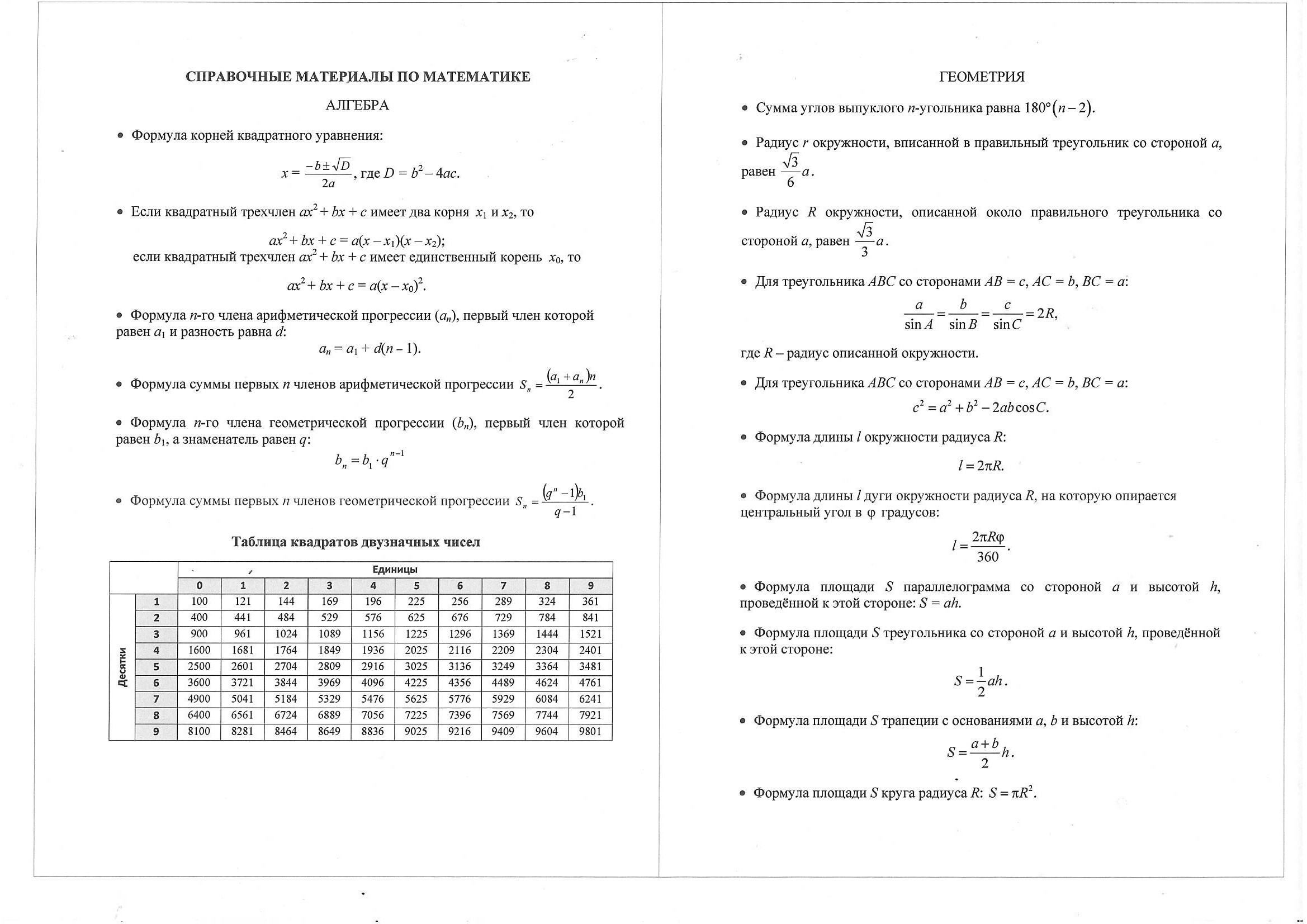 4
Биология
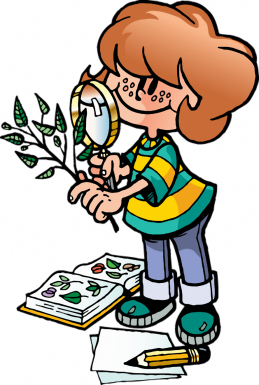 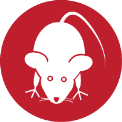 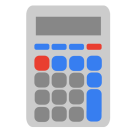 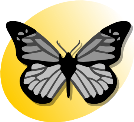 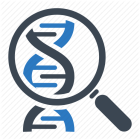 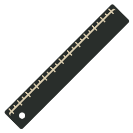 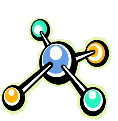 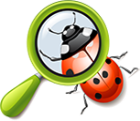 5
География
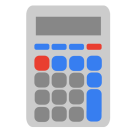 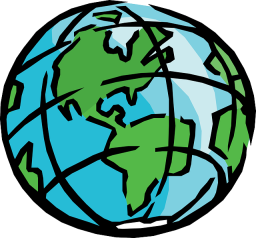 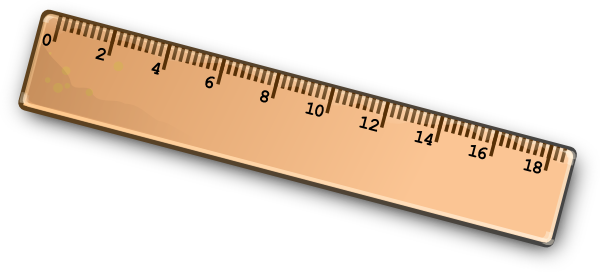 6
Химия
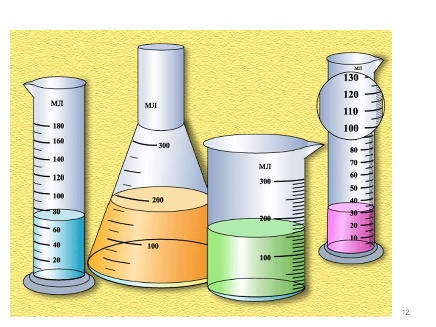 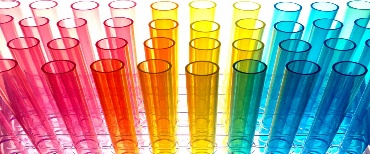 7
Физика
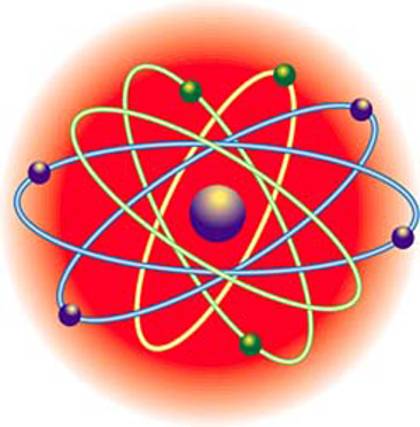 Полный перечень материалов и  комплектов лабораторного оборудования приведен в приложении к материалам ОГЭ
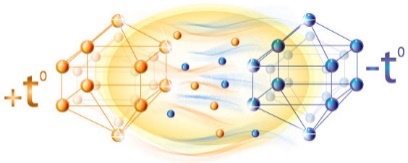 Перечень комплектов оборудования для проведения лабораторных работ по физике
8
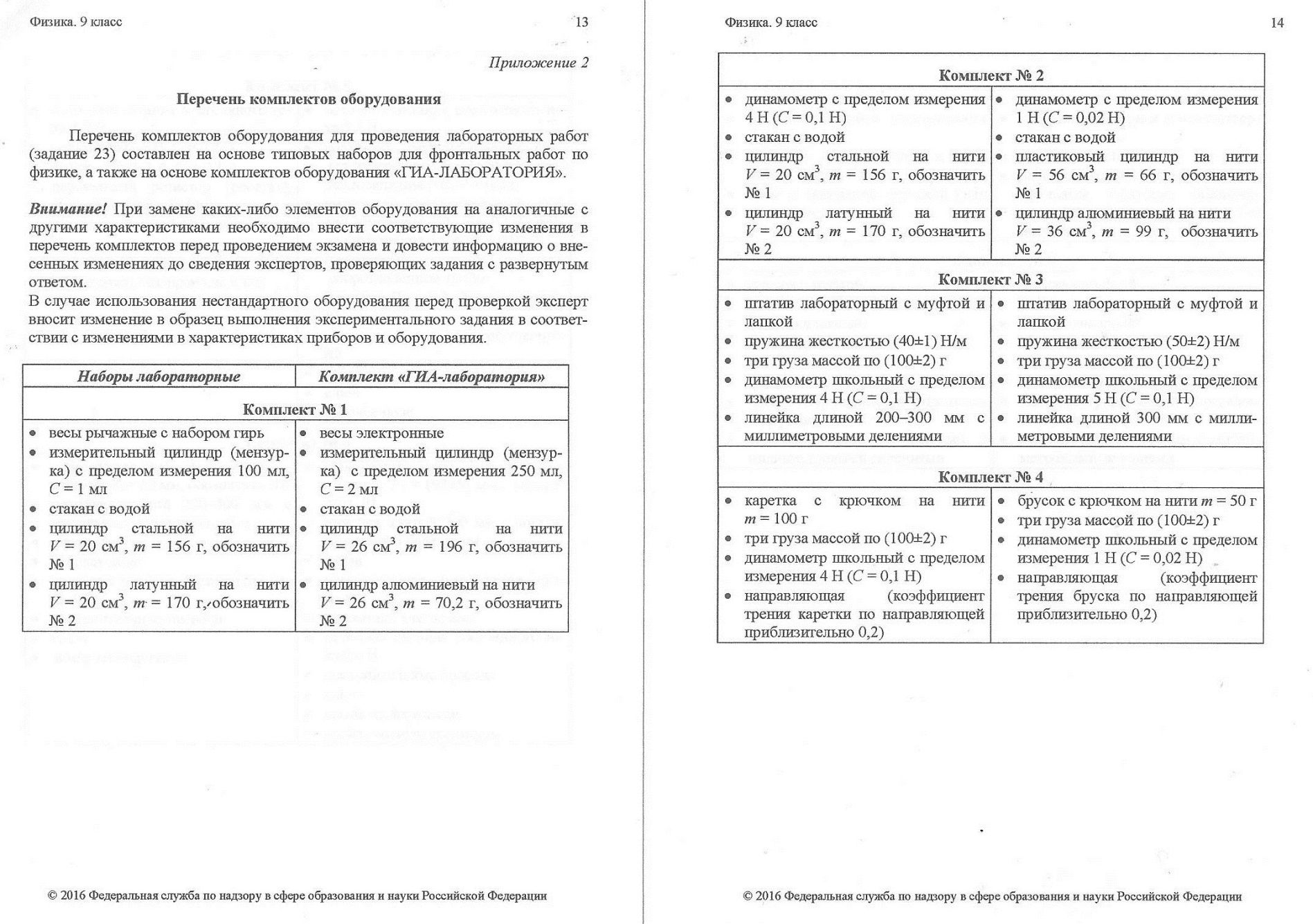 Перечень комплектов оборудования для проведения лабораторных работ по физике
9
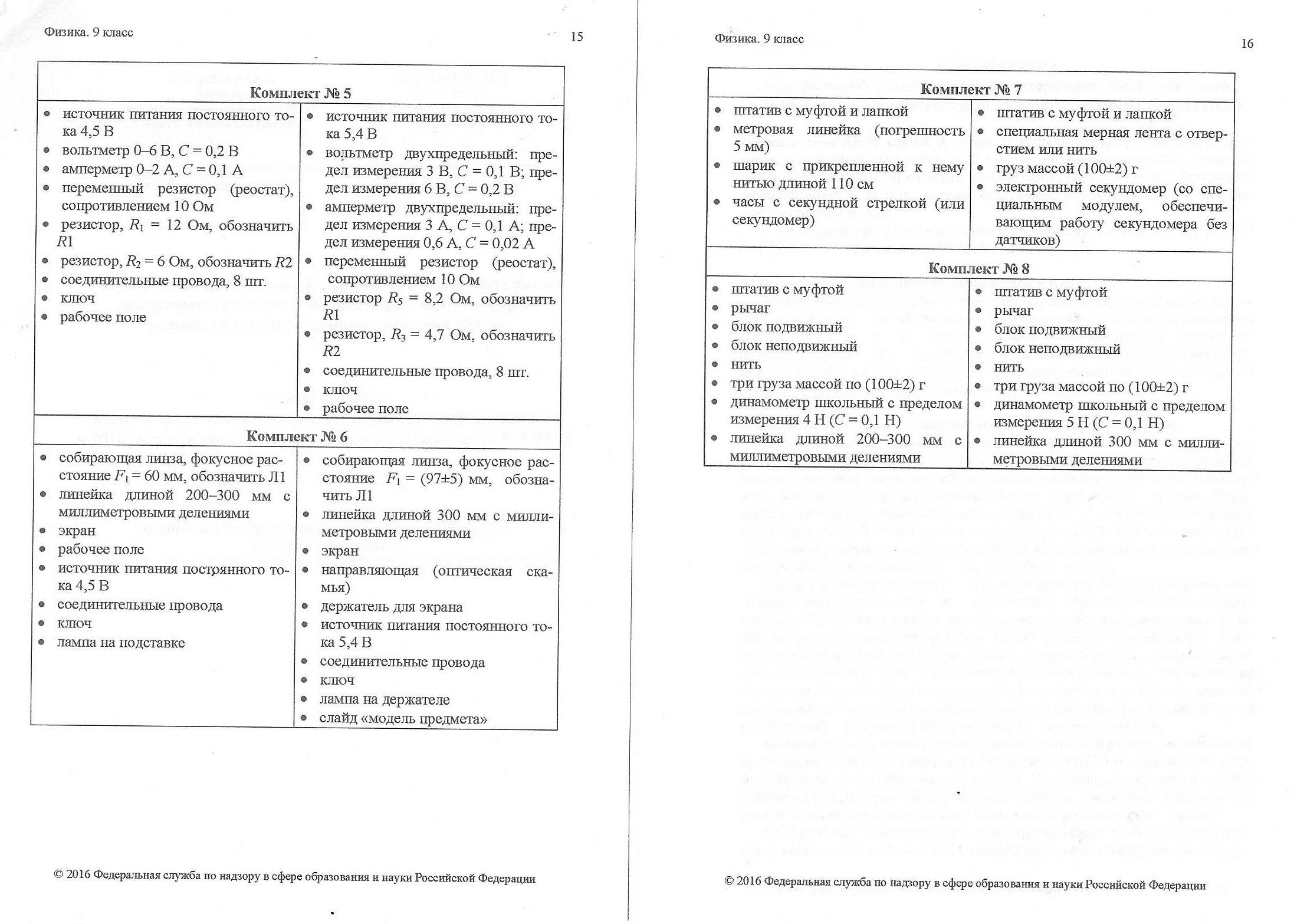 10
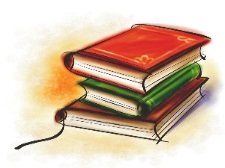 Литература
Полный перечень литературы приведен в приложении к материалам ОГЭ
Перечень художественных произведений по литературе
11
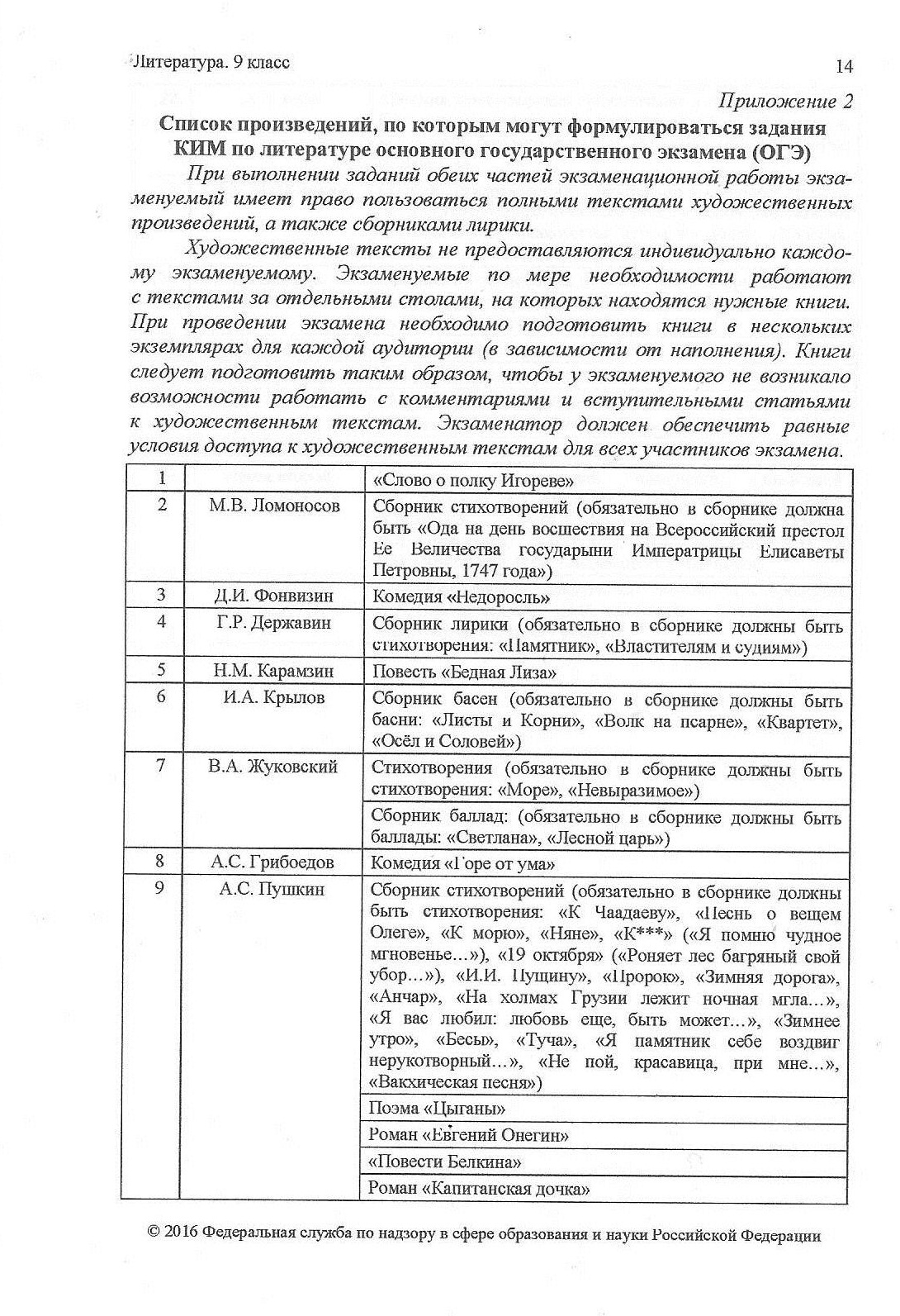 12
Перечень художественных произведений по литературе
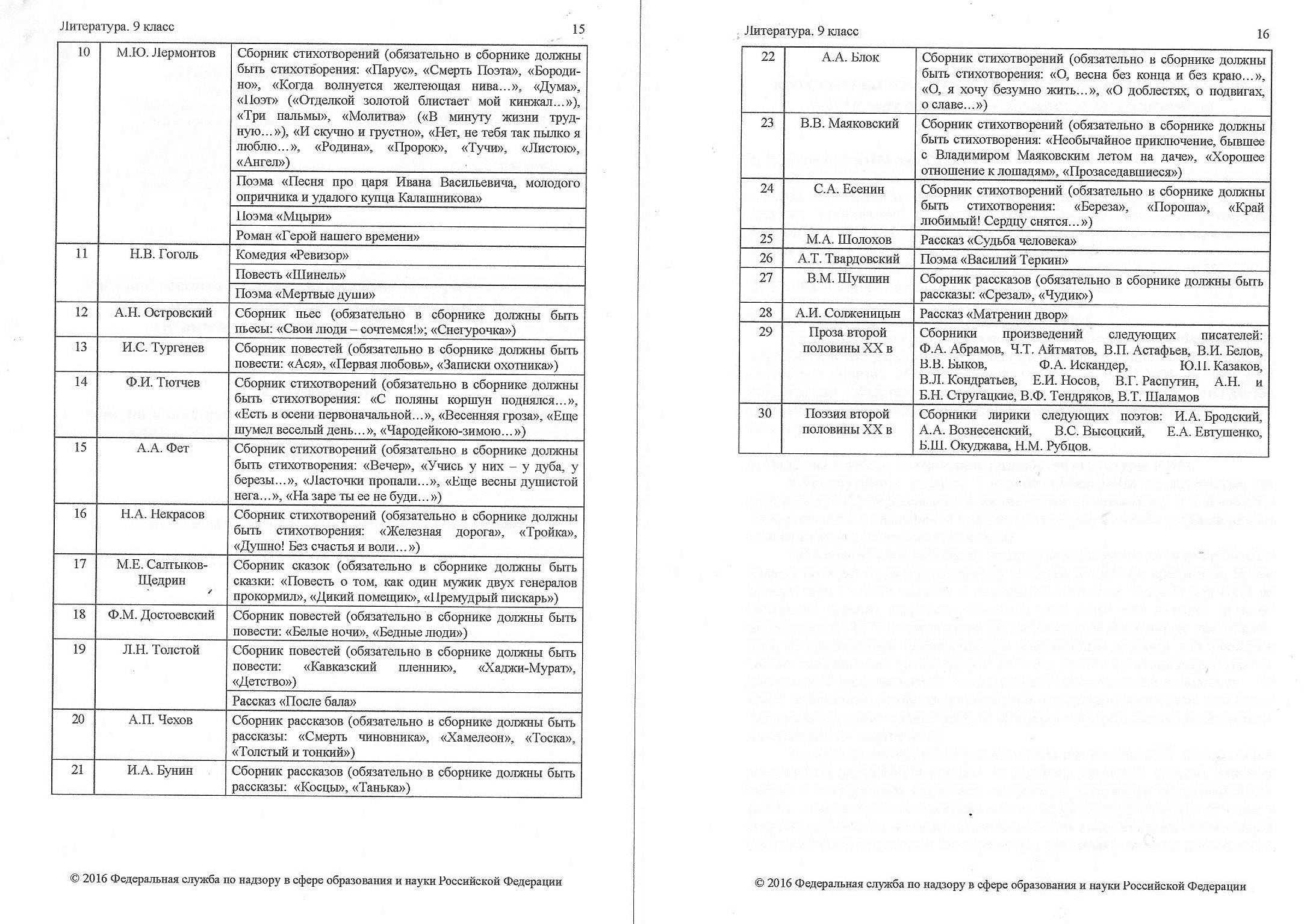 14
Информатика и ИКТ
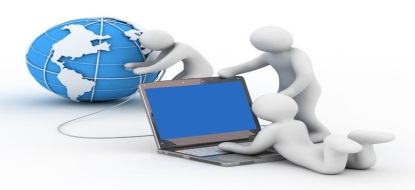 15
Иностранные языки
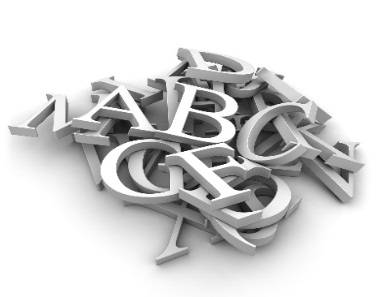 16
История и обществознание
Дополнительные материалы и оборудование не используются.
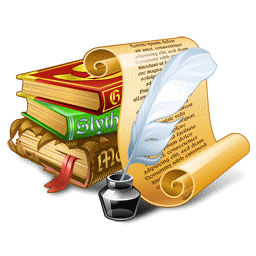 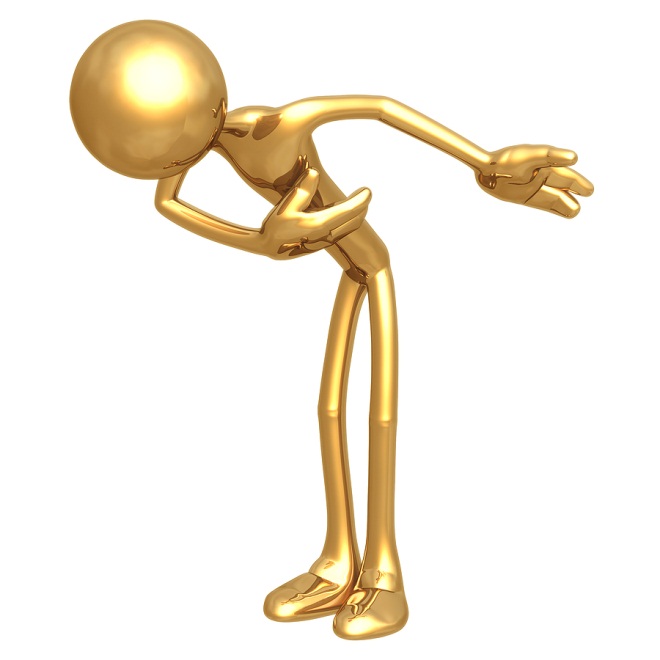 Спасибо за внимание!
http://ege-crimea.ru
orgtehotdel@mail.ru
(3652) 600-971